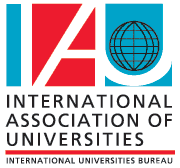 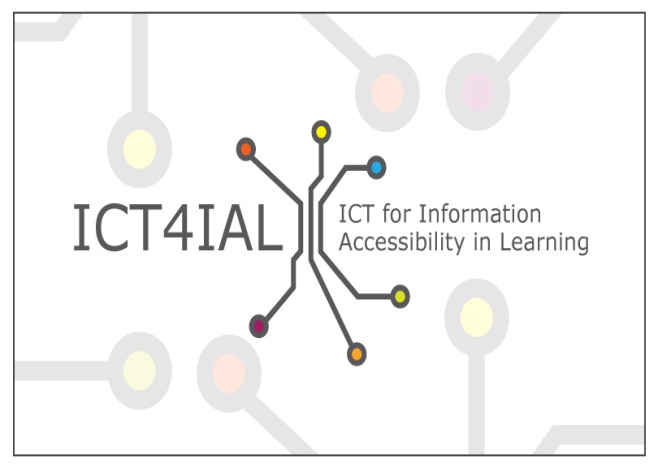 Higher education and e-accessibility
ICT4IAL Workshop, Milano, Italy
Isabelle Turmaine
International Association of Universities
International Association of Universities (IAU)
Worldwide association of higher education institutions and organisations
120 countries, AB composed of 20 people from all regions of the world
Secretariat located in Paris, France, within UNESCO’s headquarters compound
IAU Partners in ICT4IAL:
Nick Poulton: Editorial Assistant, IAU
Serap Kurbanoglu: Prof. in Information Literacy, Haceteppe University, Ankara, Turkey
Isabelle Turmaine: Director, Information Projects and Services, IAU
IAU’s role in the project
To integrate the perspective of the higher education sector in the project and in the development and validation of the Guidelines
IAU + some 15 IAU Member Universities in Porto (development) and in Riga (validation)
To trial the Guidelines
At the organization (IAU) level
At institutional level (IAU Member)
Open University of Catalonia, Spain
IAU’s reasons for partnering
To be certain that accessibility is correctly understood and implemented to stop hearing statements such as:
‘My document/ course/ info is online, hence it is accessible’; 
‘My document/ course/ info is released under an open source license, hence it is accessible’
While positive, not sufficient for a document/ course/ info to be accessible to all, ie people/ students with a (permanent or temporary) disability.
IAU’s reasons for partnering
2. To increase the number of people with a disability at higher education level
According to the UN, disabled people represent 15% of worldwide population 
Largest minority and Growing minority (ageing population; conflicts; natural disasters)
But how many disabled students in higher education?
How many academics with a disability?
IAU’s reasons for partnering
Statistics on people with disabilities at higher education level are difficult to find (more so for disaggregated data by disability)

Disability Statistics managed by Cornell University : in the year 2013 only 13.5%  of non-institutionalized persons aged 21 to 64 with a disability in the US have an educational attainment of a BA degree or higher, compared to 32.1 % for persons without a disability.
in the UK, according to the Higher Education Statistics Agency (HESA), in 2013/2014, only 3.4% of full-time academic staff had a disability.
IAU’s reasons for partnering
3. To help our Members and the higher education community to comply with a human right (right to education for all) and national, regional and international policies and conventions.

Example: UN Sustainable Development Goal 4 (Education)  - adopted by the UN Genaral Assembly in September 2015: Ensure inclusive and equitable quality education and promote life-long learning opportunities for all 
(including at higher education level)
IAU’s reasons for partnering
4. To implement our Policy Statement on Equitable Access, Success and Quality in Higher Education  which comprises the following key principle:
Access to higher learning should be made possible to all regardless of race, ethnicity, gender, economic or social class, age, language, religion, location or [dis]abilities;
And recommends that HEIs:
Facilitate access to learning, respond to diverse learning needs and increase outreach by the appropriate and effective use of a variety of delivery modes.
IAU’s feedback on the guidelines
Easier to use and implement than thought
Clarity of and easy to implement instructions
Thanks to the 3 levels of instructions (easy, advanced, professional)
Less time-consuming than expected
And should become more and more so with use
Very rewarding
At a time when higher education is expected to reach out to more students, of open societies and lifelong learning

Our recommendation: let’s use them!
Thank you
Isabelle Turmaine
International Association of Universities (IAU)
i.turmaine@iau-aiu.net
www.iau-aiu.net
ICT4IAL
ICT for Information Accessibility in Learning Project
www.ict4ial.eu
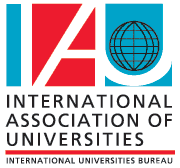 HE and People with a Disability
The higher education sector is involved and is even doing quite a lot for people with disabilities:
Services are provided: university disability services are set to inform and provide advice on disability issues and facilitate support for students with disabilities that includes alternatives to study requirements and examinations arrangements, as well as the provision of assistive technology 
Distance and online education as well as open universities have been developed to increase accessibility to higher education, including for people with disabilities 
Quite often, a high level position is given the responsibility of dealing with issues related to people with disabilities, and professors are provided advice for monitoring and addressing the needs of students with disabilities;
Research is conducted within rehabilitation or disabilities studies and programmes of study are offered up to the Ph.D level.
IAU Follow-up on Guidelines
dissemination phase: ZeroProject (shortlisted); OEC; IAU website, e-newsletter 
the guidelines were submitted to our Administrative Board, which accepted that they will be tabled for adoption at our next General Conference, 
They might become an element for follow-up of our next strategic plan on ICTs
And an item in the revision of our 2004 Statement on ICTs and Universities which, at the time being, does not mention people with disabilities, nor any issue related to e-accessibility.
Looking at the future
For the guidelines:
Do you think the Guidelines are timely, how else would you describe them?
Will you use the Guidelines in your daily practice? 
Will you share information on the Guidelines with colleagues, students, staff (including senior management)? 
Will you push for adoption of the Guidelines at institutional level?
Would you amend them (and share your amendments) if/ when necessary?
For inclusion at HE level:
What are the central challenges and key barriers at HE institutions to develop inclusive practices?
Which support options do you see for inclusive HE institutions?
Which incentives are there to foster inclusive HE institutions?